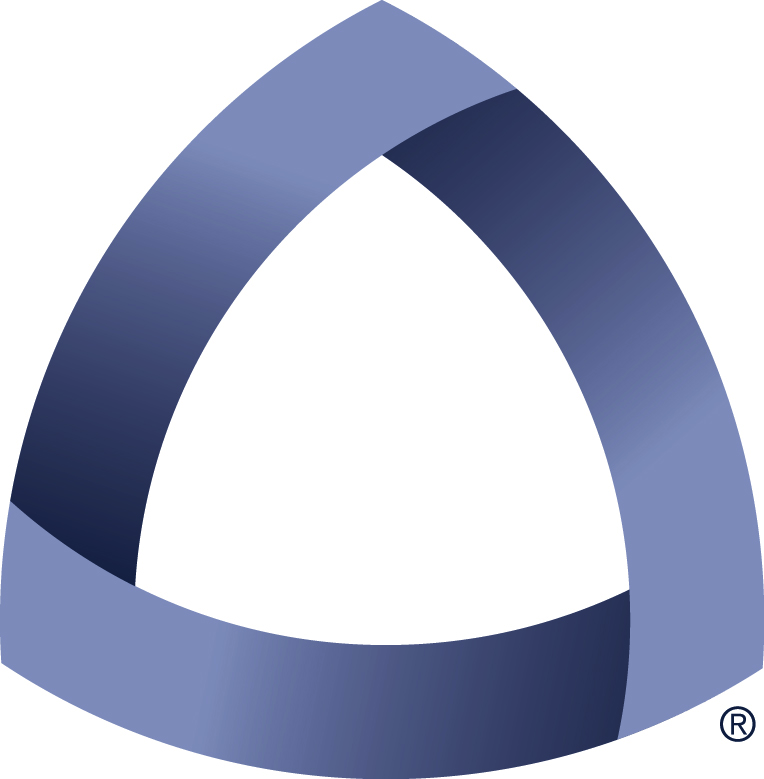 UNCONVENTIONAL RESERVOIR ENGINEERING PROJECT
Colorado School of Mines
CSM
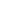 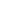 Introduction & Opening Remarks
U R E P
Erdal Ozkan
Colorado School of Mines
1
UNCONVENTIONAL RESERVOIR ENGINEERING PROJECT
Advisory Board Meeting, November 8, 2019, Golden, Colorado
Schedule of the Day
Summary
Meeting 		08:30 am to 03:30 pm
Lunch Break		11:30 am to 01:00 pm
Coffee Breaks	10:20 am to 10:30 am
			02:05 am to 02:20 am
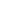 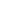 We will try to stay on schedule but times are flexible with the exception of a hard stop at 03:30 pm
2
UNCONVENTIONAL RESERVOIR ENGINEERING PROJECT
Advisory Board Meeting, November 8, 2019, Golden, Colorado
Members
Current Membership
In Attendance
Apache Corp.
EOG
Equinor 
ExxonMobil
Kappa Eng.
Oasis
Oxy
Schlumberger
RIPED
Nissan Chemicals
KODA
Collaborators
NITEC LLC
KAIA Corp.
SURTEK
MI3
3
UNCONVENTIONAL RESERVOIR ENGINEERING PROJECT
Advisory Board Meeting, November 8, 2019, Golden, Colorado
UREP Team
Faculty
UREP Students
Affiliated Students
Erdal Ozkan
Xiaolong Yin
Luis Zerpa
Hossein Kazemi
Yu-Shu Wu
Ziming Zhu
Julian Liu
Tugce Calisgan
Yakup Berk Coskuner
Mohamed Mohamed
Medet Medalimov
Meruyert Makhatova
Mohammed Al Ali
Vladimir Martinez
Mohammed Althani
Joseph Mozelewski
Santiago Rocha
Ozan Uzun
Omar Khaleel
Ye Tian
Aaamer Albannay
Theoza Nopranda
Asm Kamruzzaman
Project Manager
Denise Winn-Bower
4
UNCONVENTIONAL RESERVOIR ENGINEERING PROJECT
Advisory Board Meeting, November 8, 2019, Golden, Colorado
Agenda
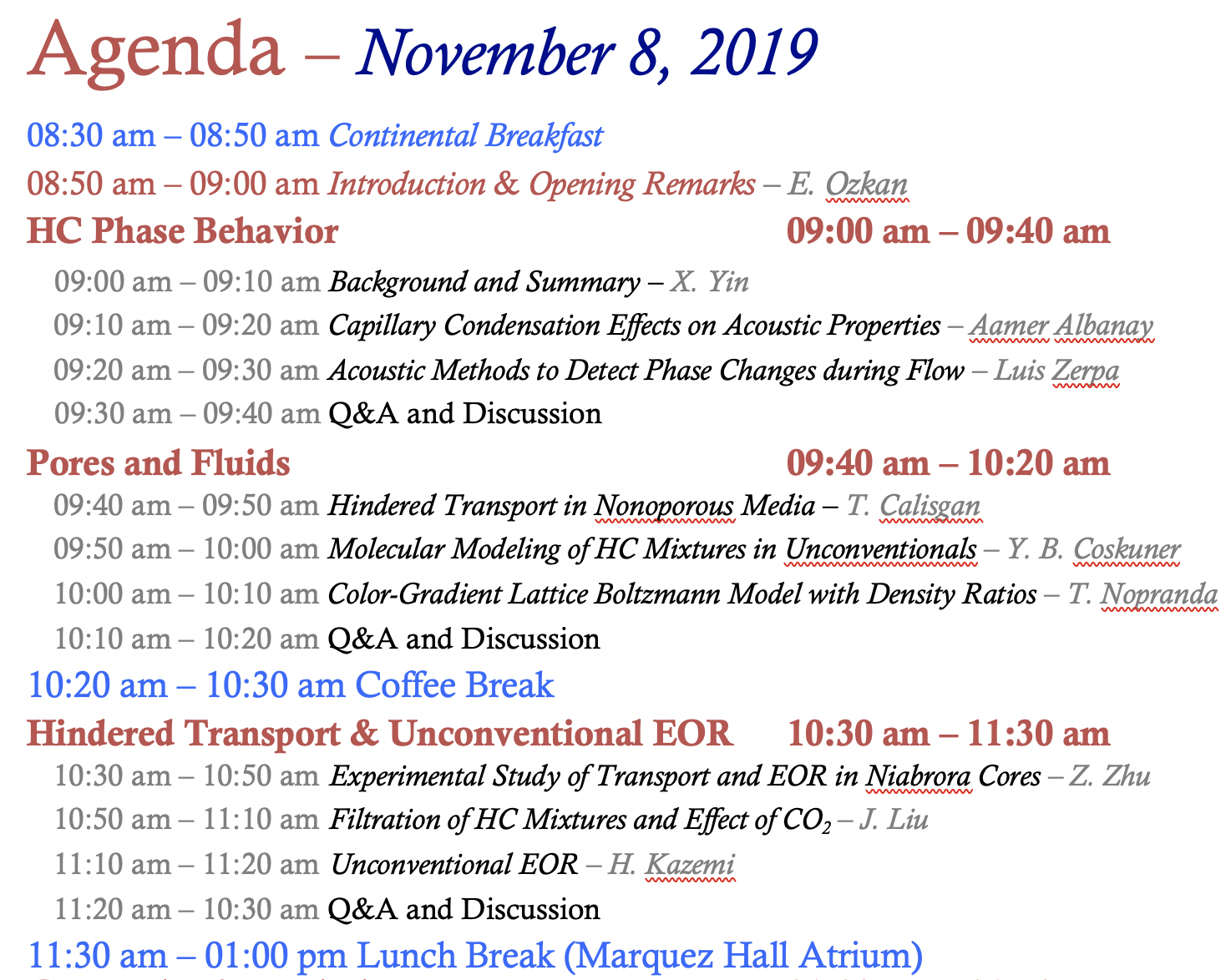 5
UNCONVENTIONAL RESERVOIR ENGINEERING PROJECT
Advisory Board Meeting, November 8, 2019, Golden, Colorado
Agenda
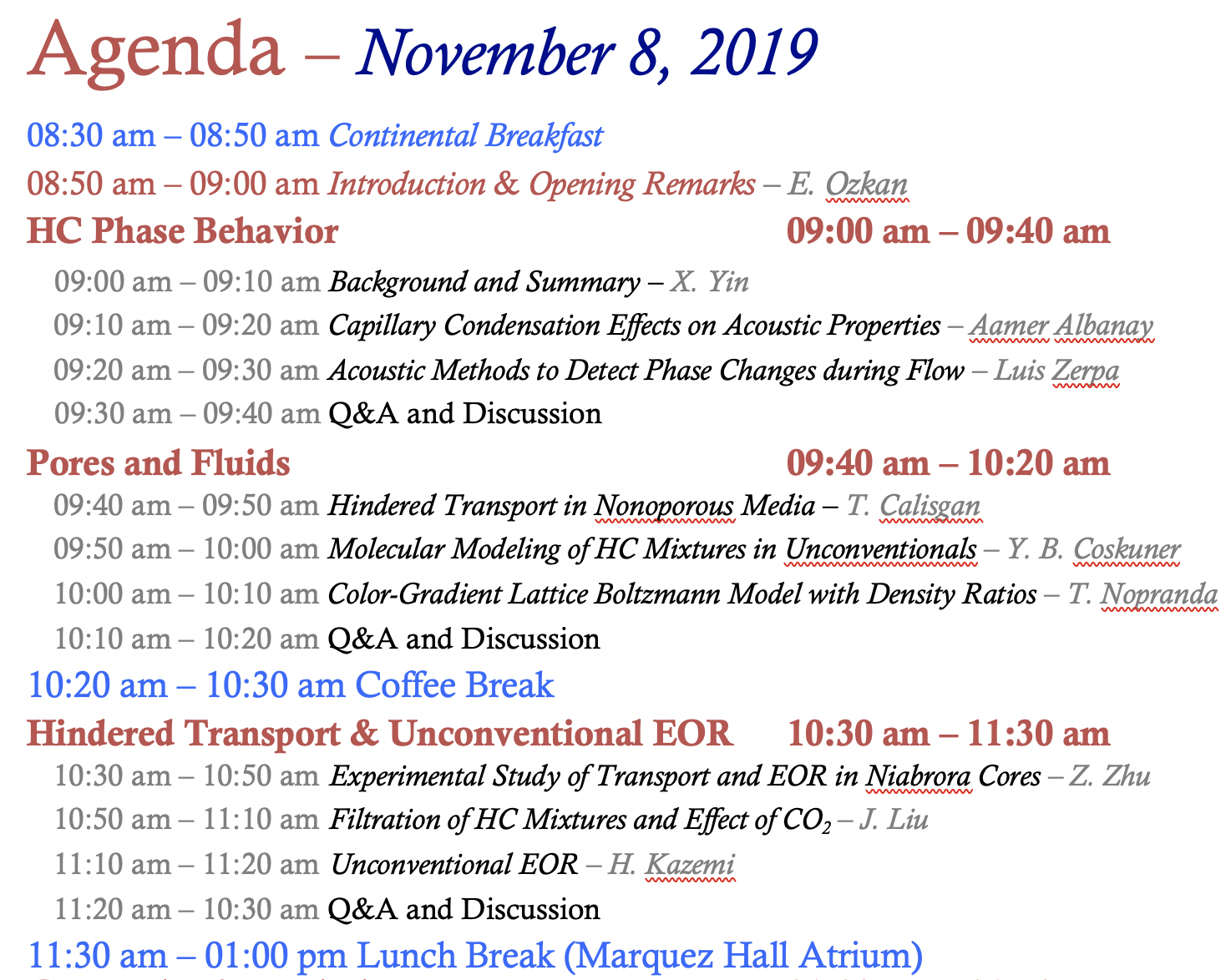 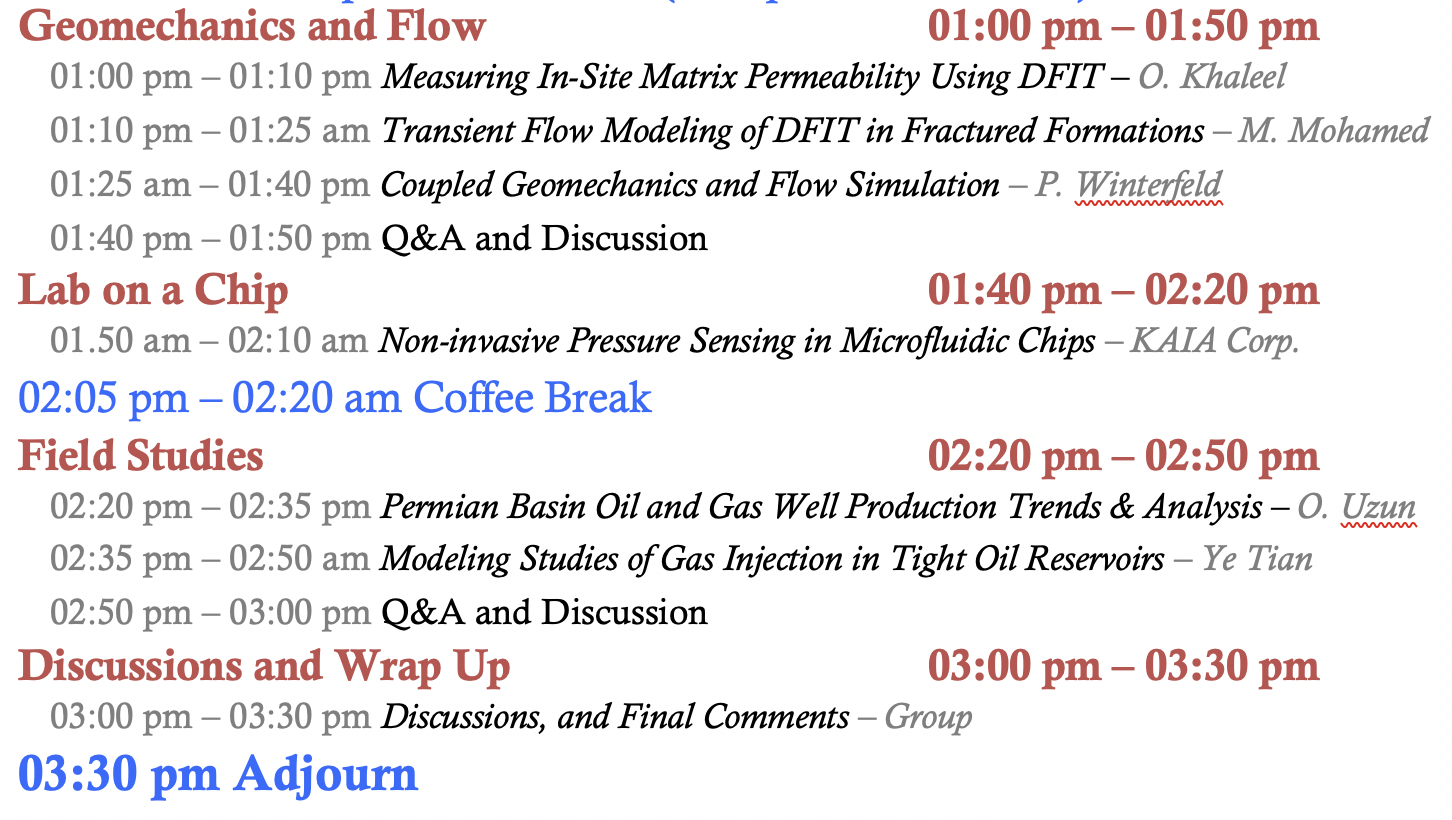 6
UNCONVENTIONAL RESERVOIR ENGINEERING PROJECT
Advisory Board Meeting, November 8, 2019, Golden, Colorado